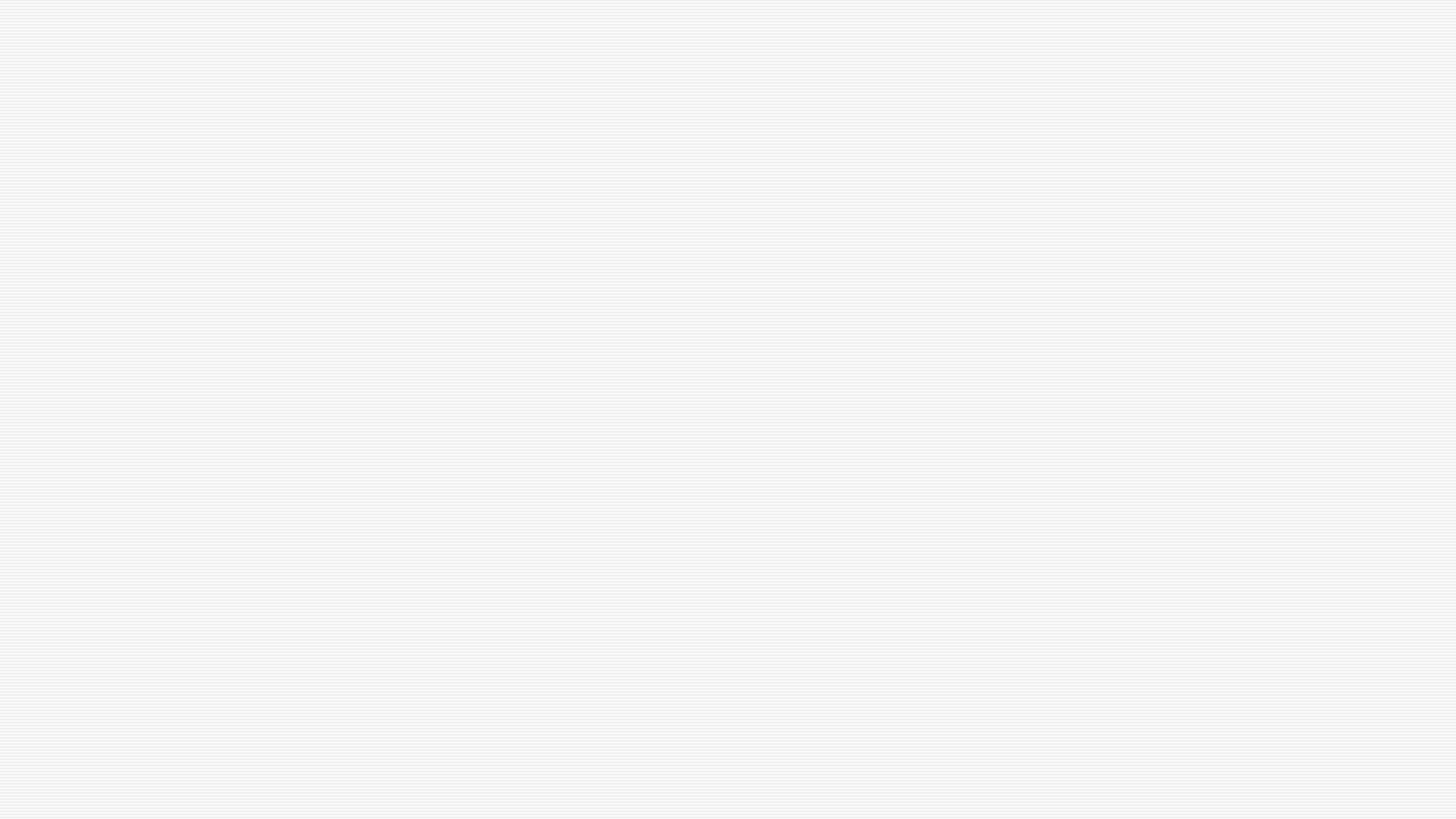 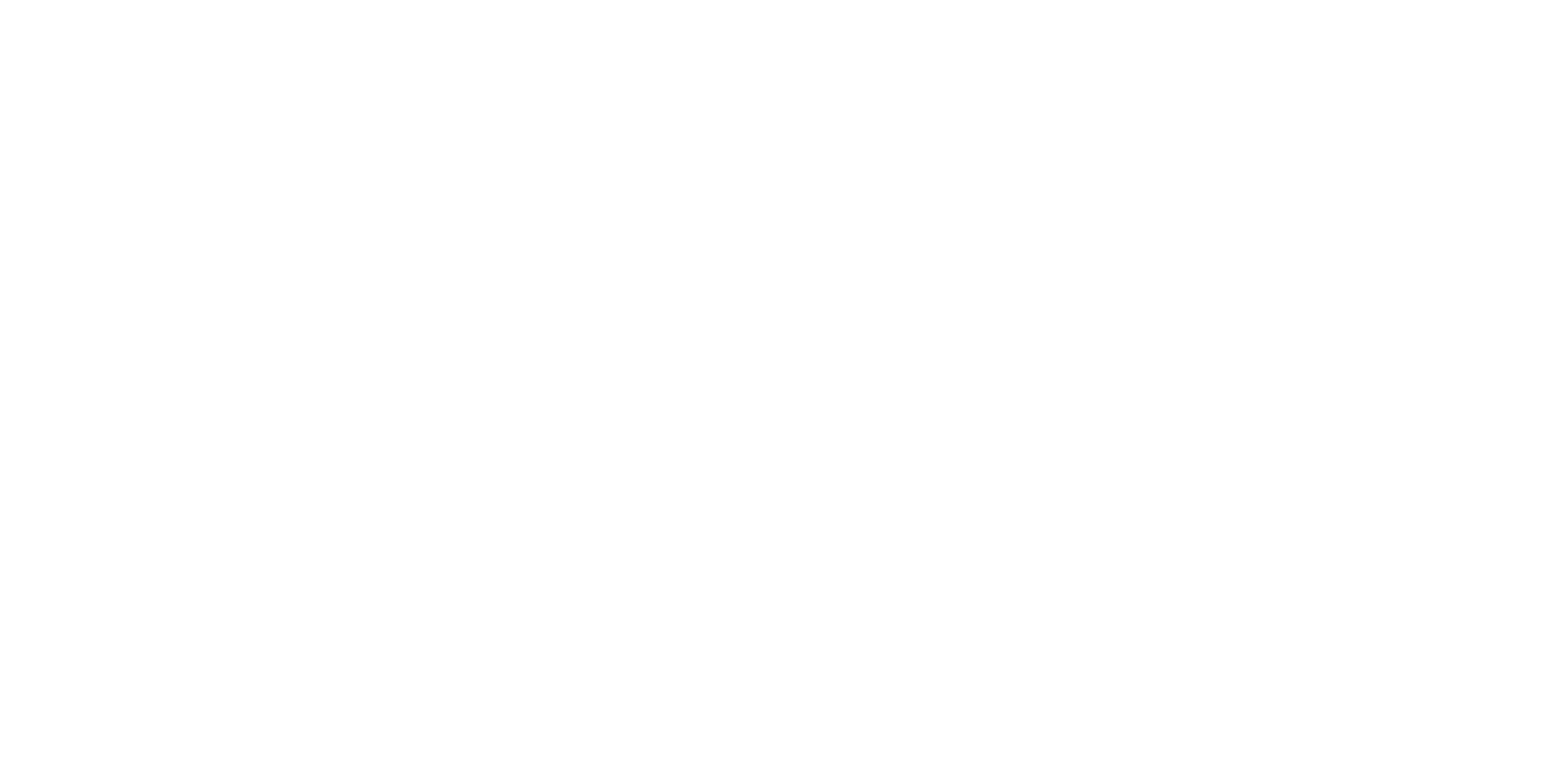 Be Glad To Go To The House Of The Lord
Psalms 122:1
Psalms 122:1
I was glad when they said to me, “Let us go into the house of the LORD”
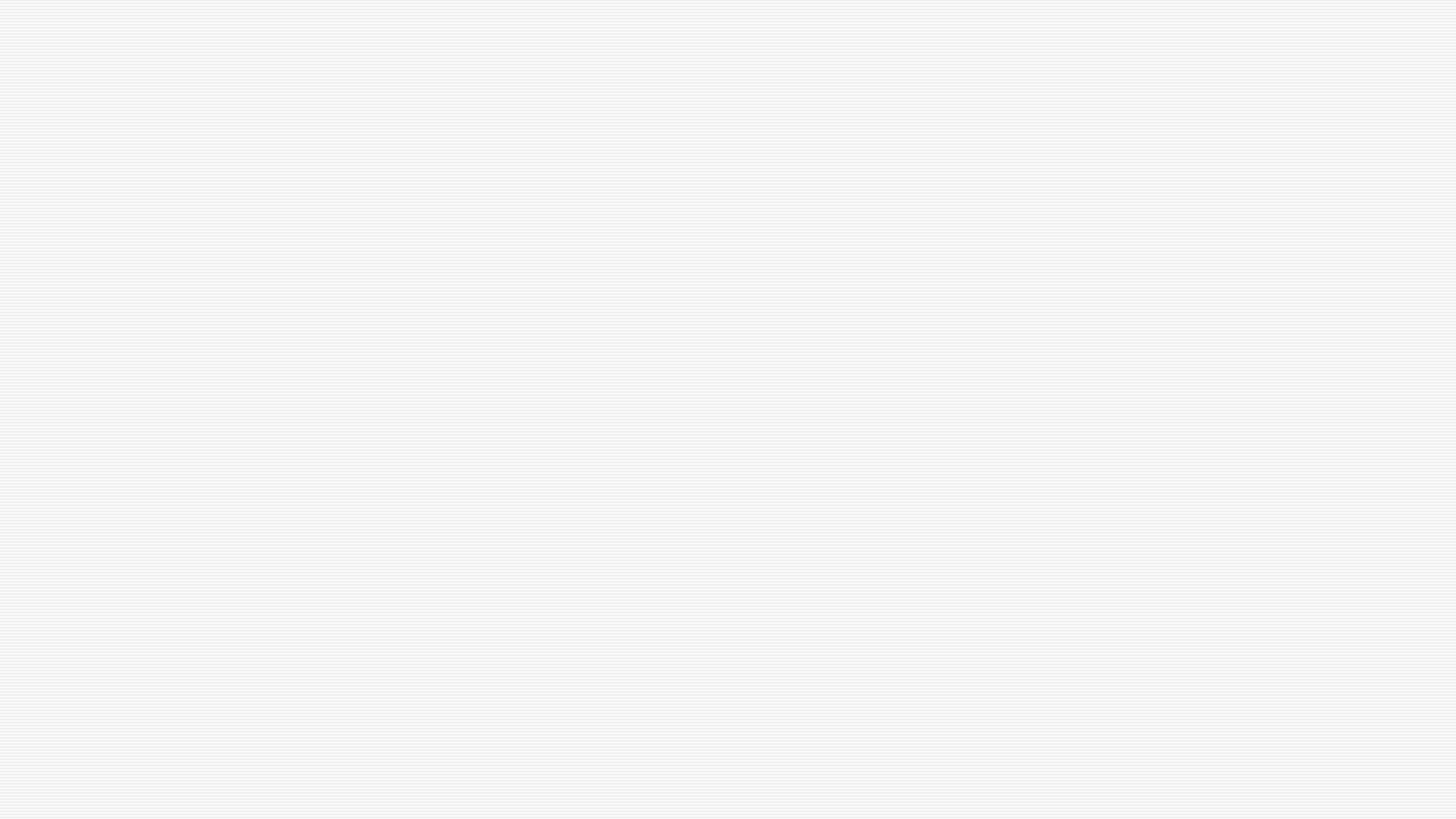 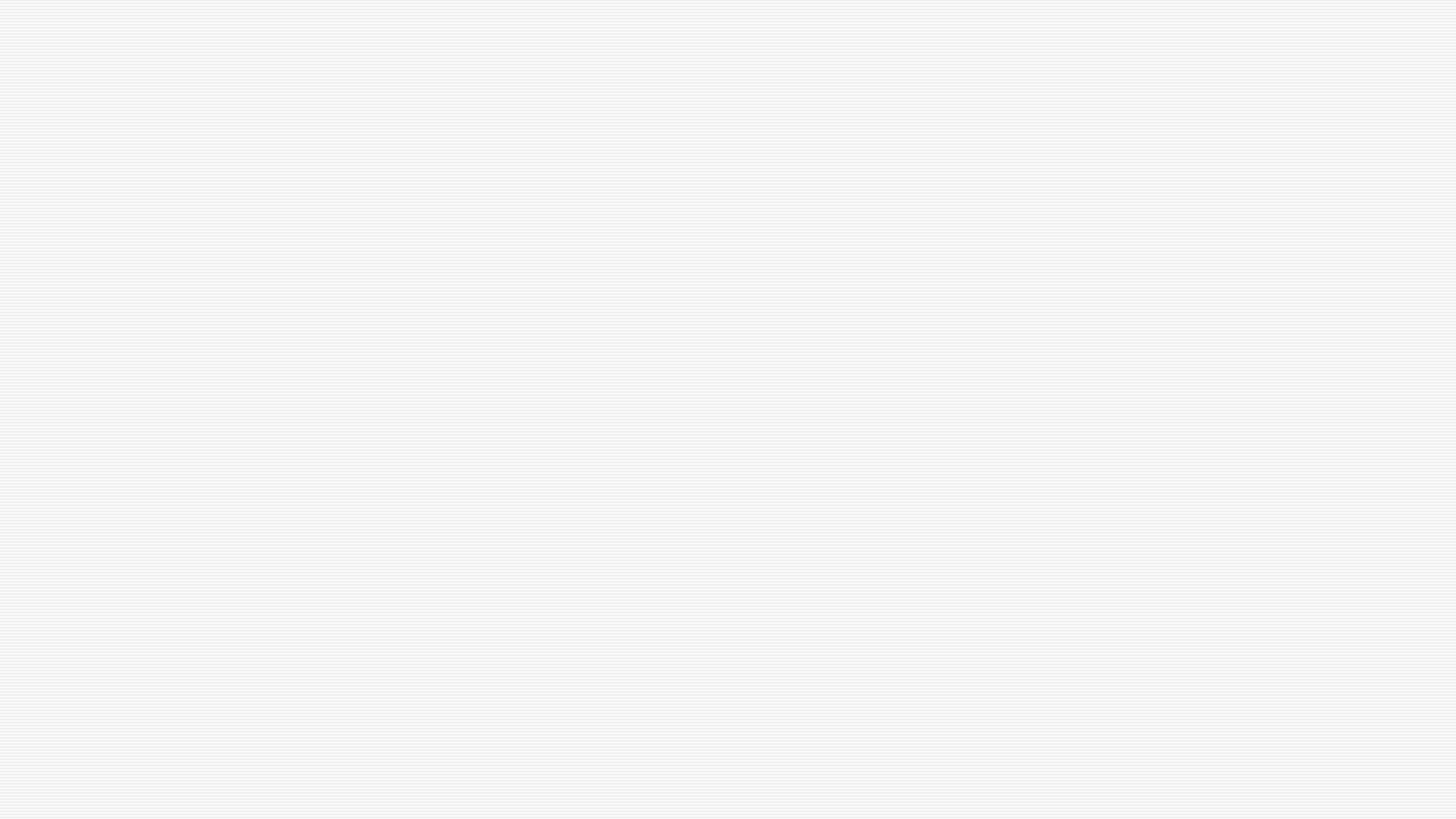 This Psalm is about attitudes toward worship
Are we glad to go to worship God?
Temple worship is described
Going up to the temple in Jerusalem
There is a parallel to the assembly and  and the church
The assembly - where we gather
The church - where God placed his name
We will discuss how this psalm relates to worship today and the church
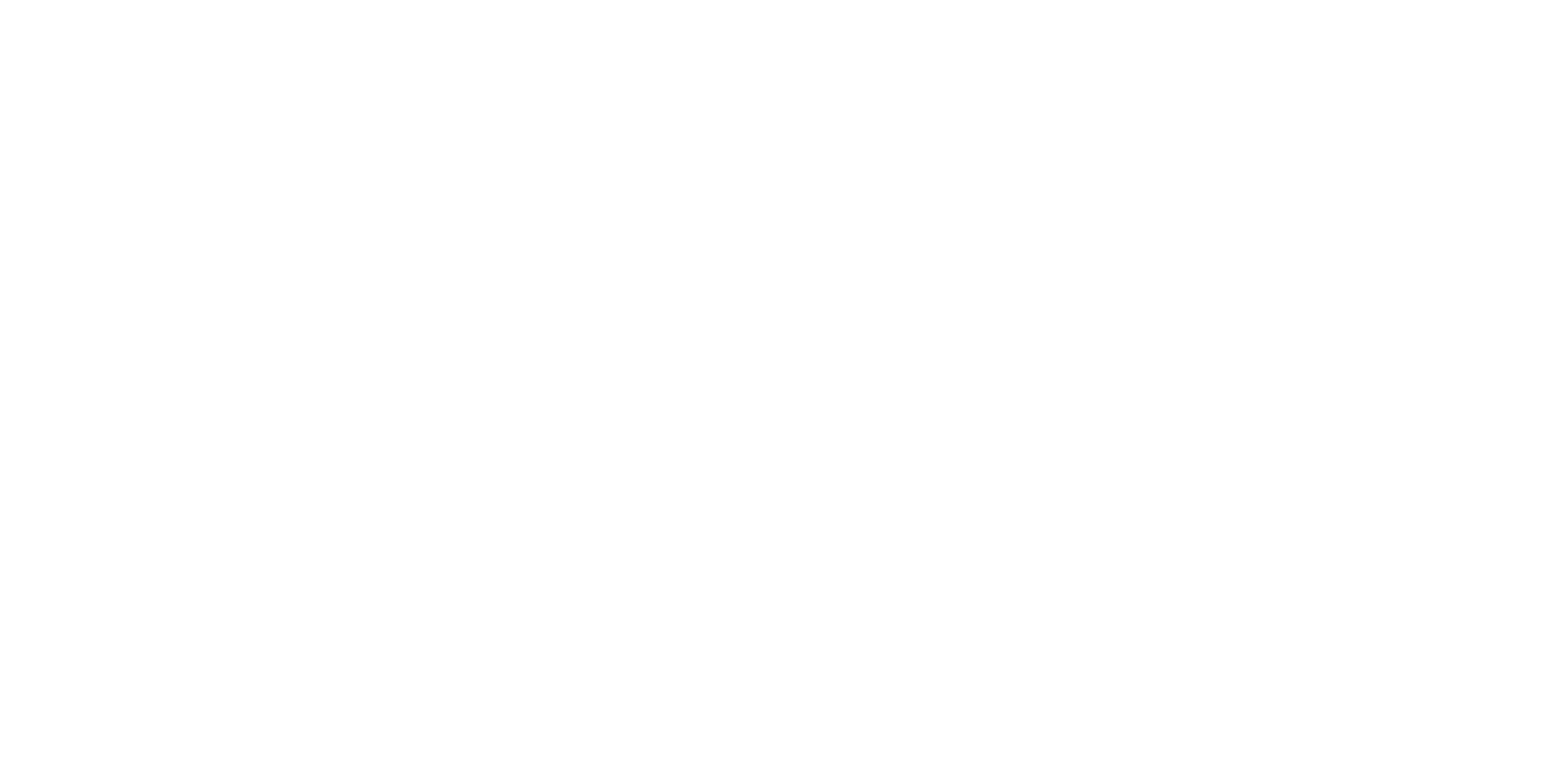 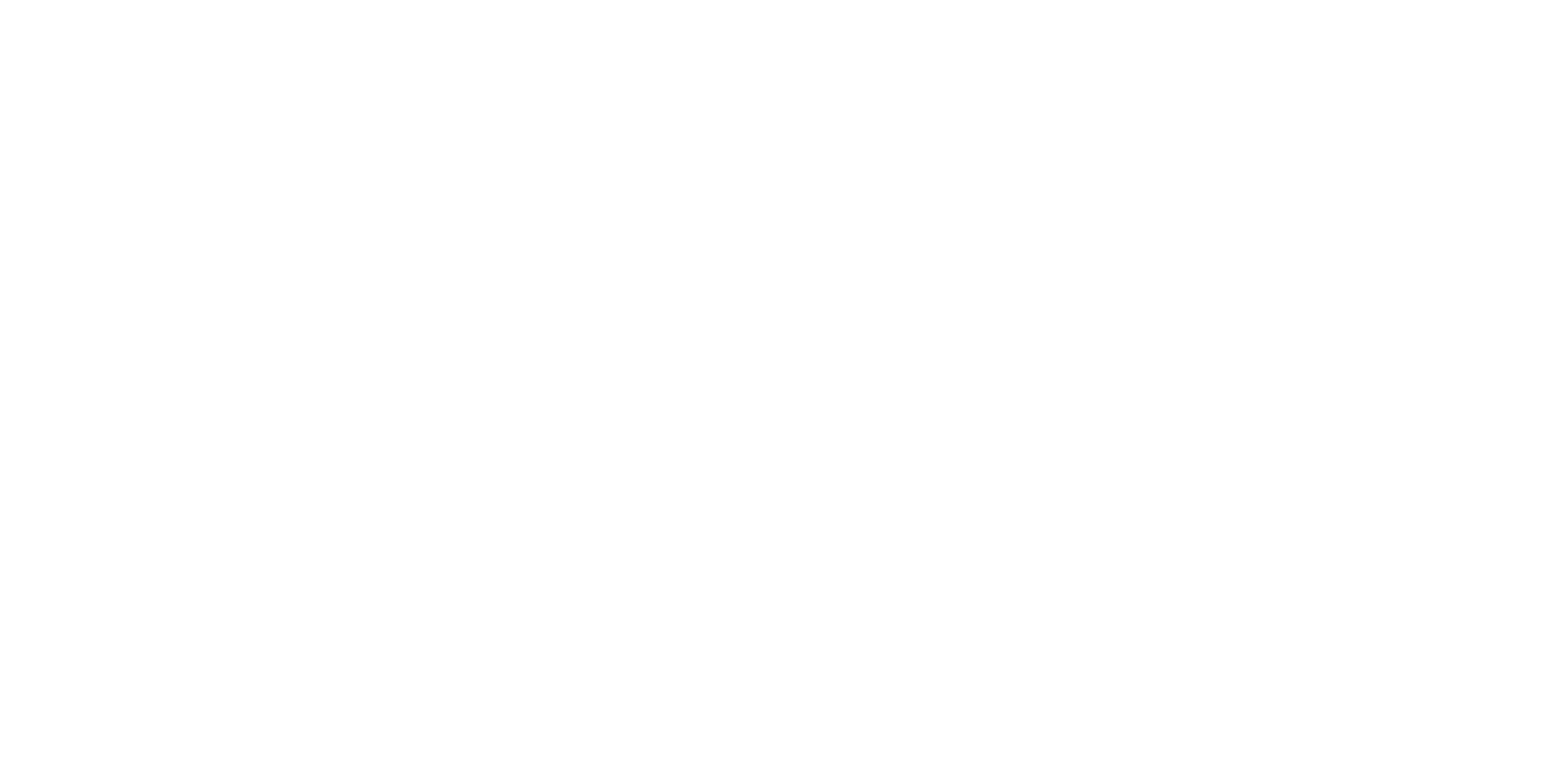 Introduction
z
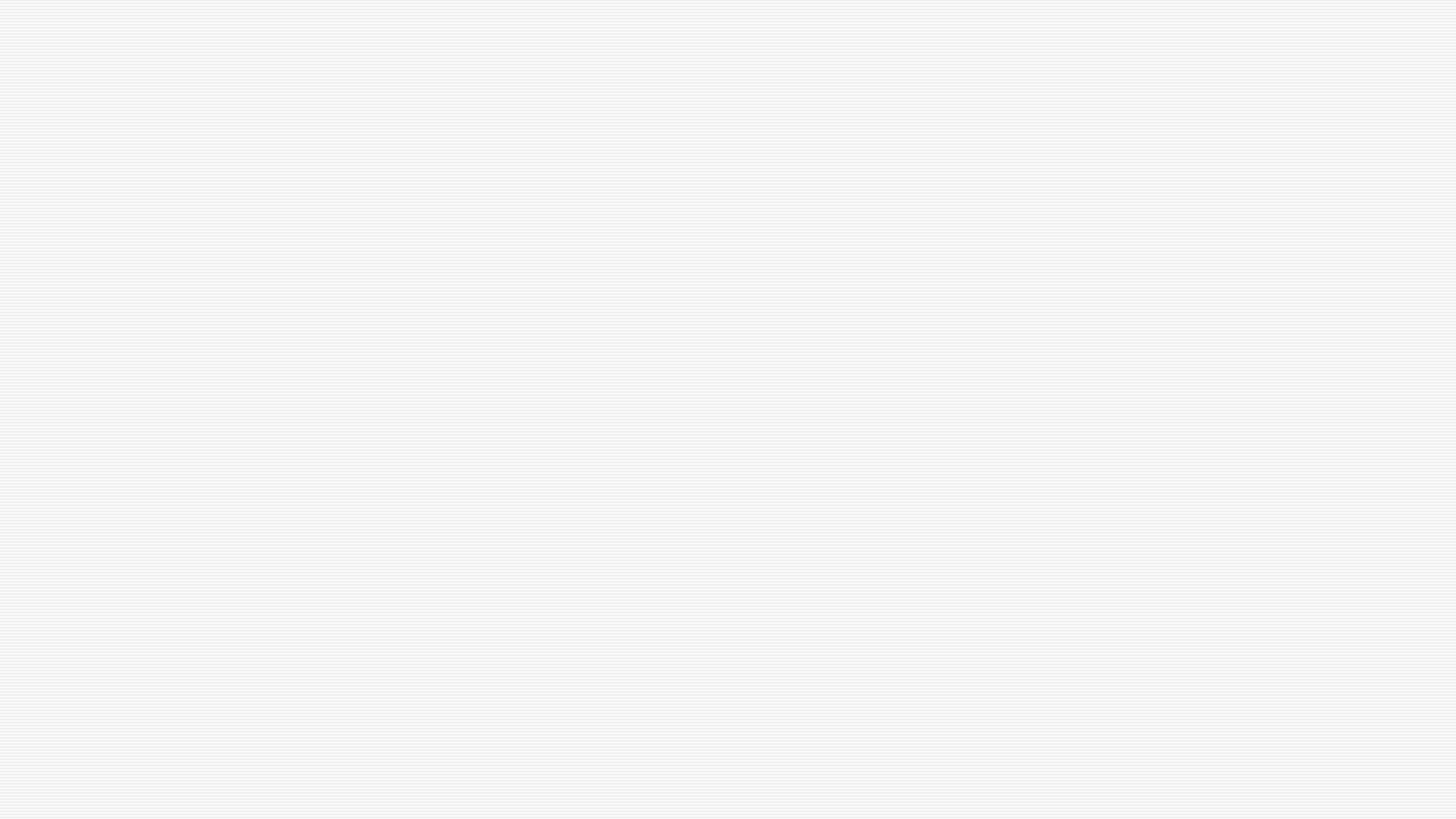 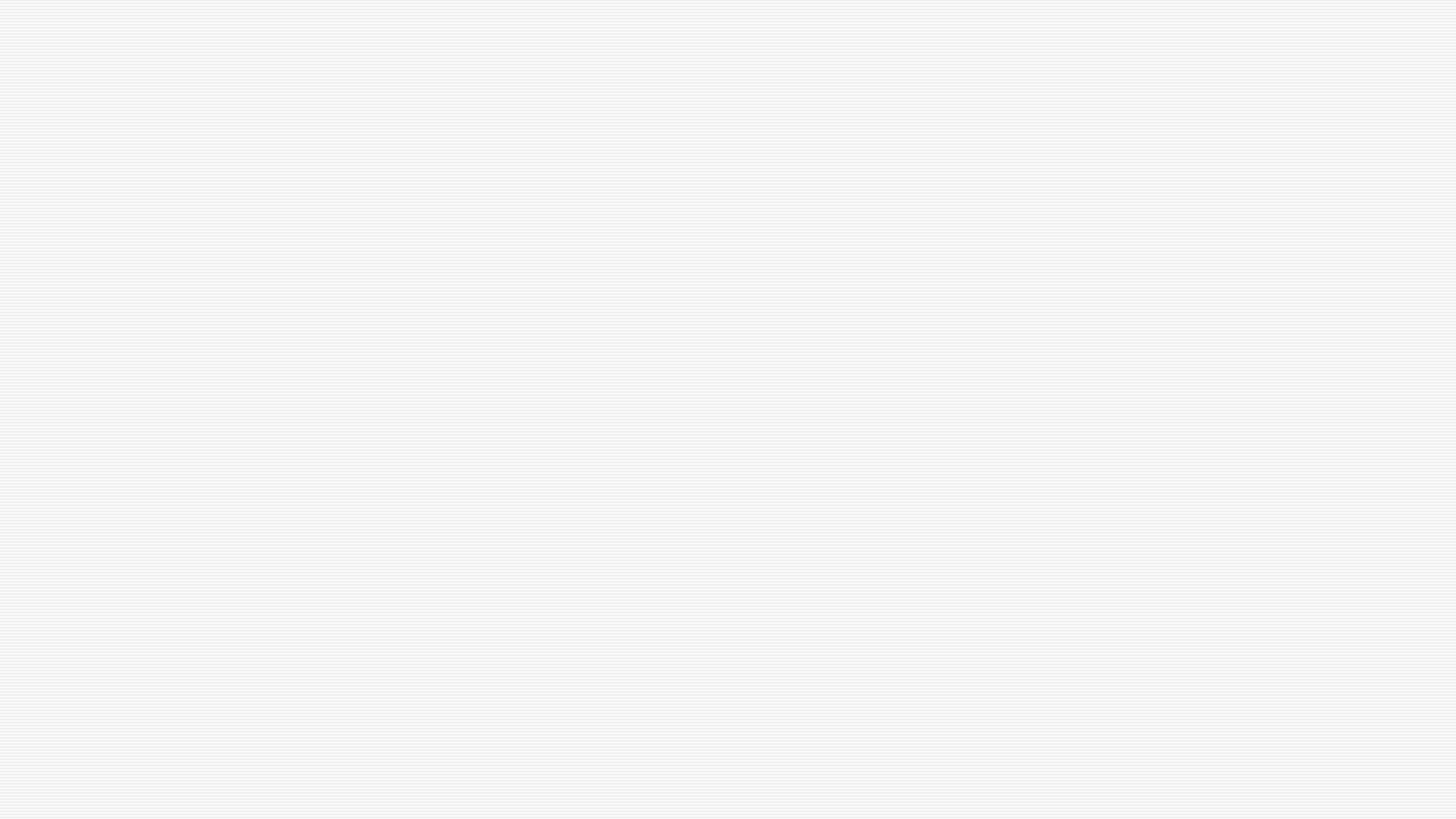 Why is assembling for worshipping God an occasion of gladness?
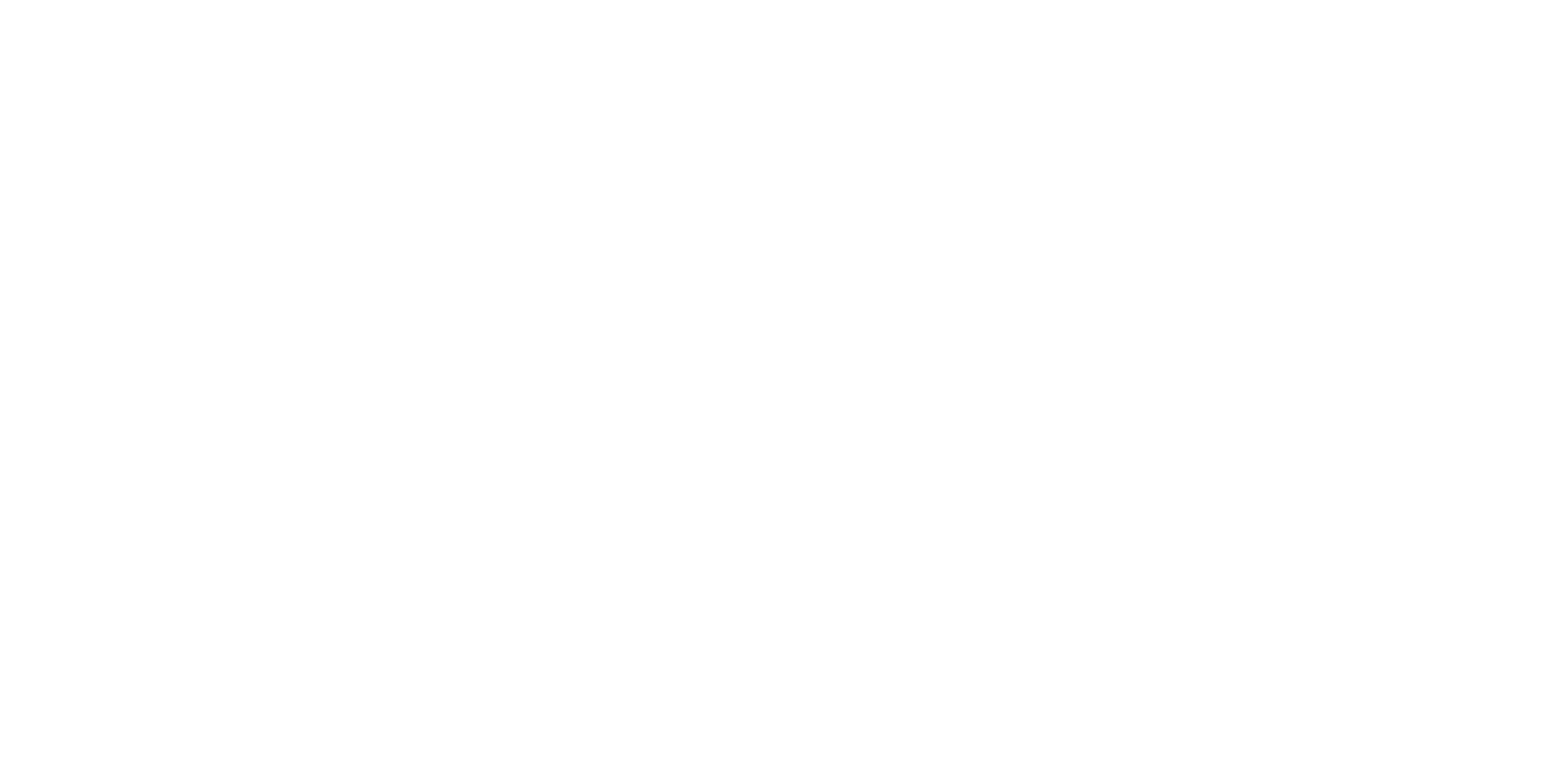 z
I was glad when they said to me, “Let us go into the house of the LORD” - Psalms 122:1
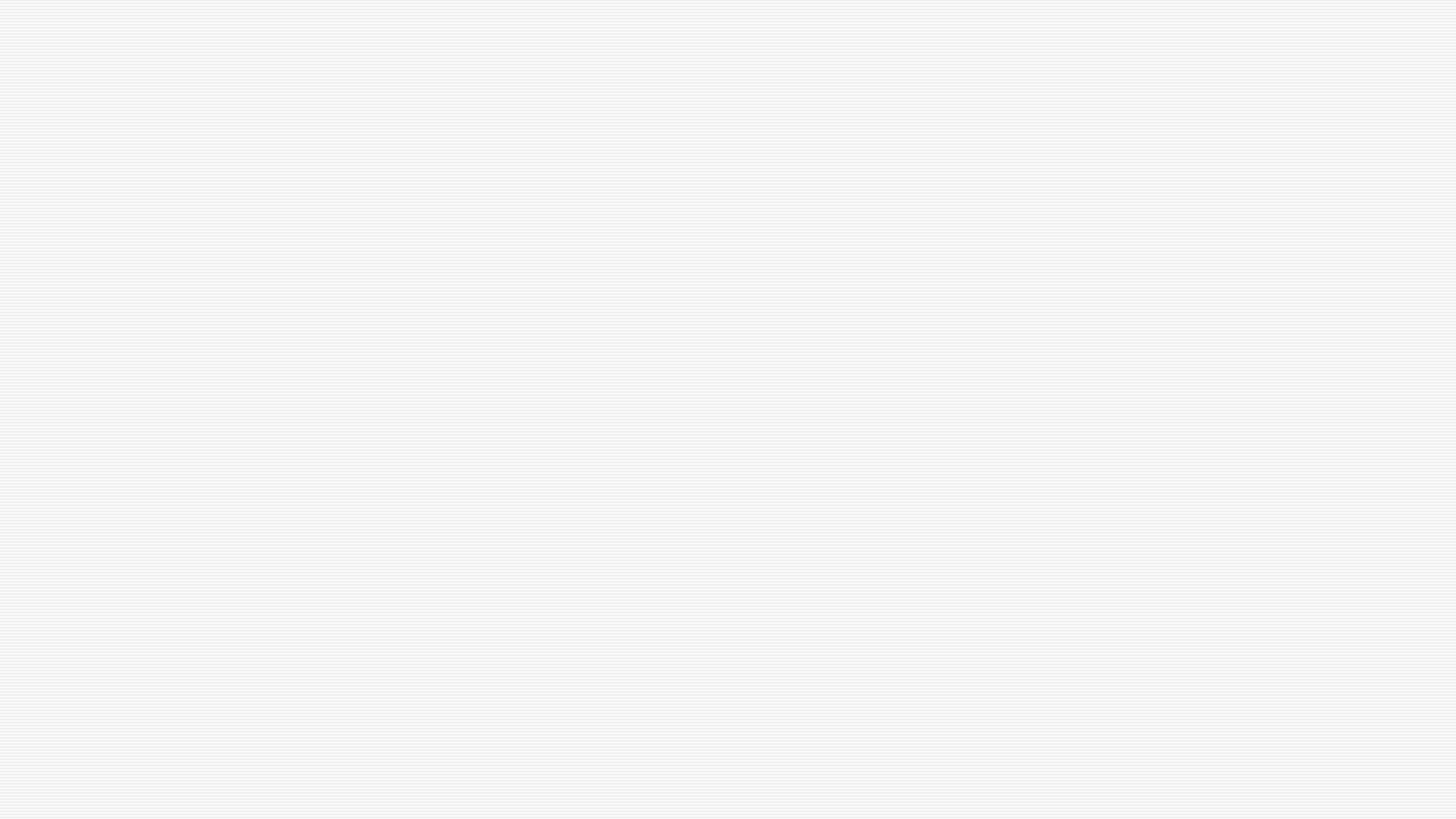 Worship God
“But an hour is coming, and now is, when the true worshipers will worship the Father in spirit and truth; for such people the Father seeks to be His worshipers” - John 4:23
Our Creator seeks such people to worship Him
He sees us, is aware of our needs & seeks our good
He provides all blessings (Physical & Spiritual)
James 1:17; Ephesians 1:3-7
We have opportunity to thank Him in our worship of Him for what He provides - 1 Thess. 5:16-18
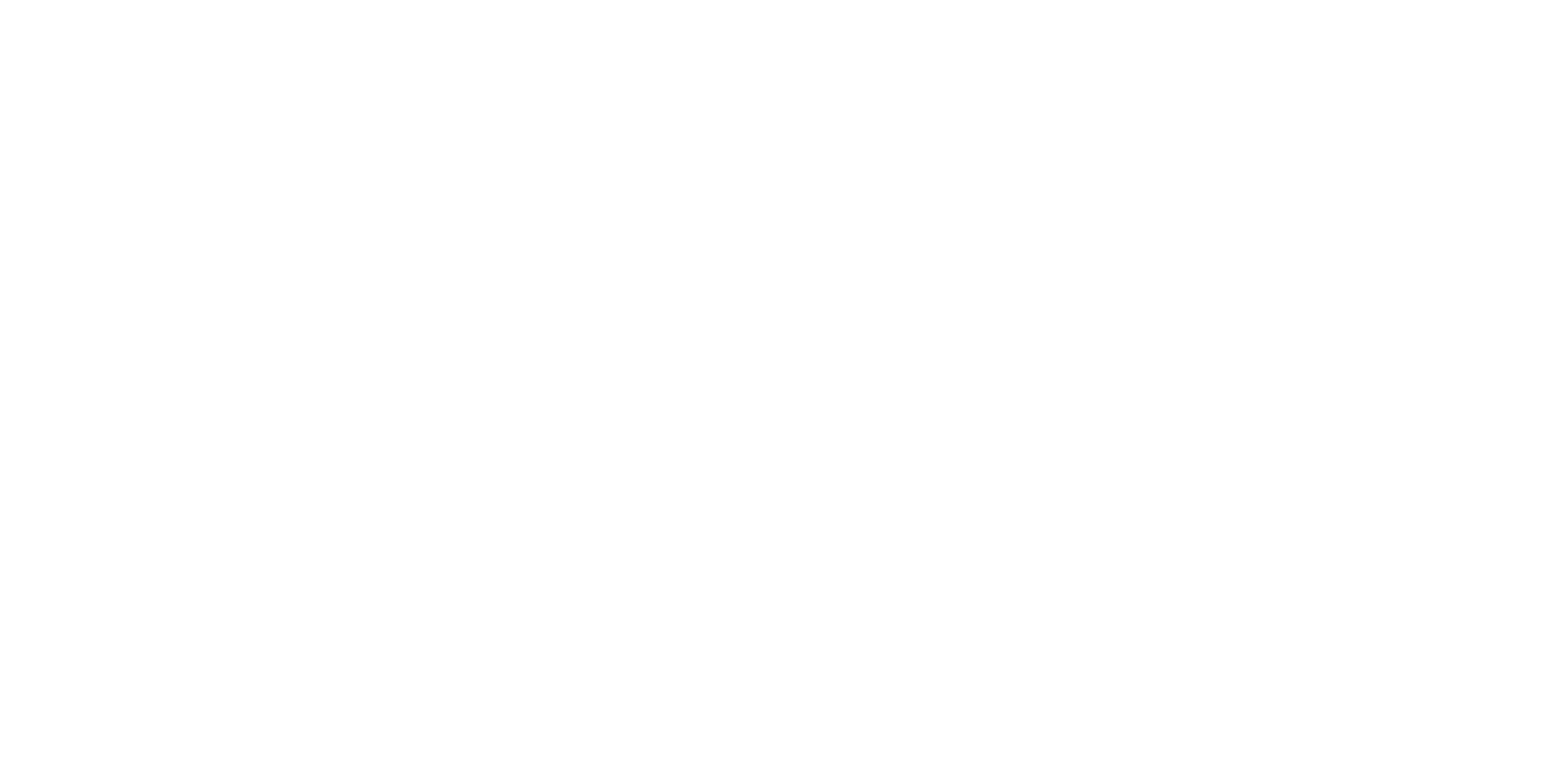 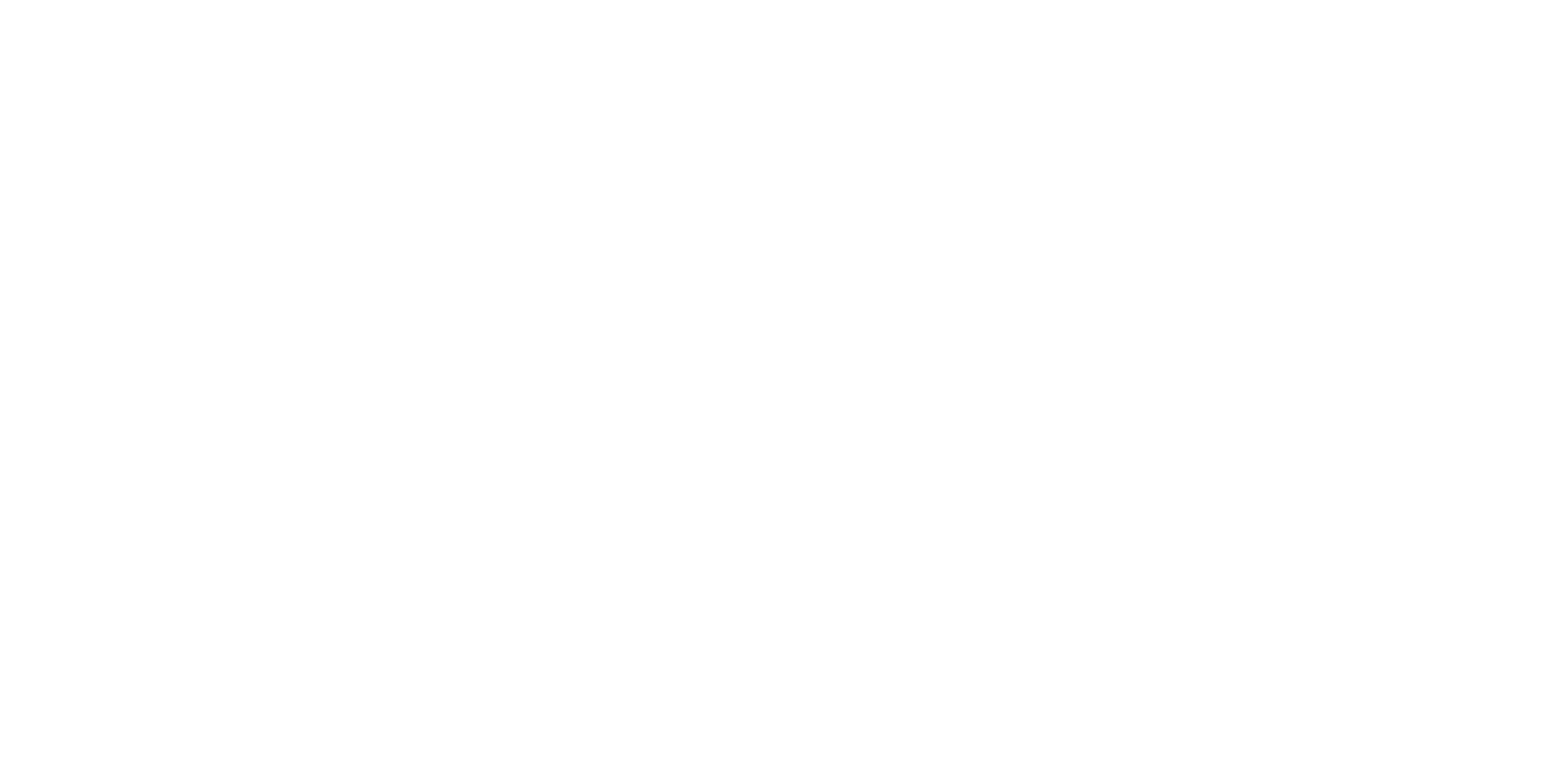 z
It Is An Opportunity To
[Speaker Notes: James 1:17 KJV 17 Every good gift and every perfect gift is from above, and cometh down from the Father of lights, with whom is no variableness, neither shadow of turning.
Ephesians 1:3-7 KJV 3 Blessed be the God and Father of our Lord Jesus Christ, who hath blessed us with all spiritual blessings in heavenly places in Christ:  4 According as he hath chosen us in him before the foundation of the world, that we should be holy and without blame before him in love: 5 Having predestinated us unto the adoption of children by Jesus Christ to himself, according to the good pleasure of his will, 6 To the praise of the glory of his grace, wherein he hath made us accepted in the beloved. 7 In whom we have redemption through his blood, the forgiveness of sins, according to the riches of his grace;
1 Thessalonians 5:16-18 KJV 16 Rejoice evermore. 17 Pray without ceasing. 18 In every thing give thanks: for this is the will of God in Christ Jesus concerning you.]
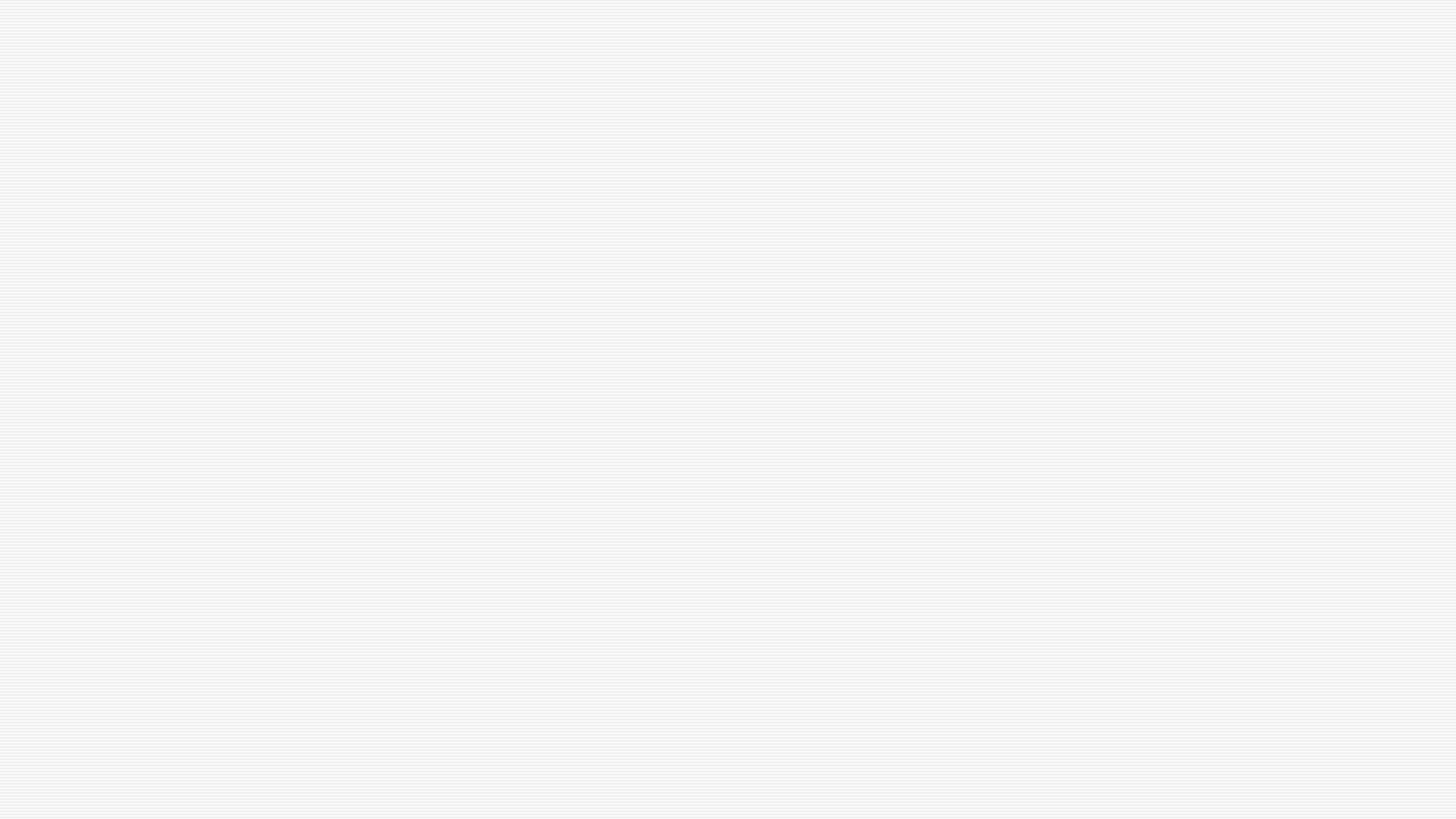 Study His Word
“On the first day of the week, when we were gathered together to break bread, Paul began talking to them, intending to leave the next day, and he prolonged his message until midnight” - Acts 20:7 
This verse often cited concerning the frequency and day of partaking of the Lord’s Supper
But, this verse shows the place of preaching and teaching in the assembly of the saints
Each time we gather, we can learn more of His word and be equipped for the spiritual battle ahead - 2 Timothy 3:16-17; Ephesians 6:10-18
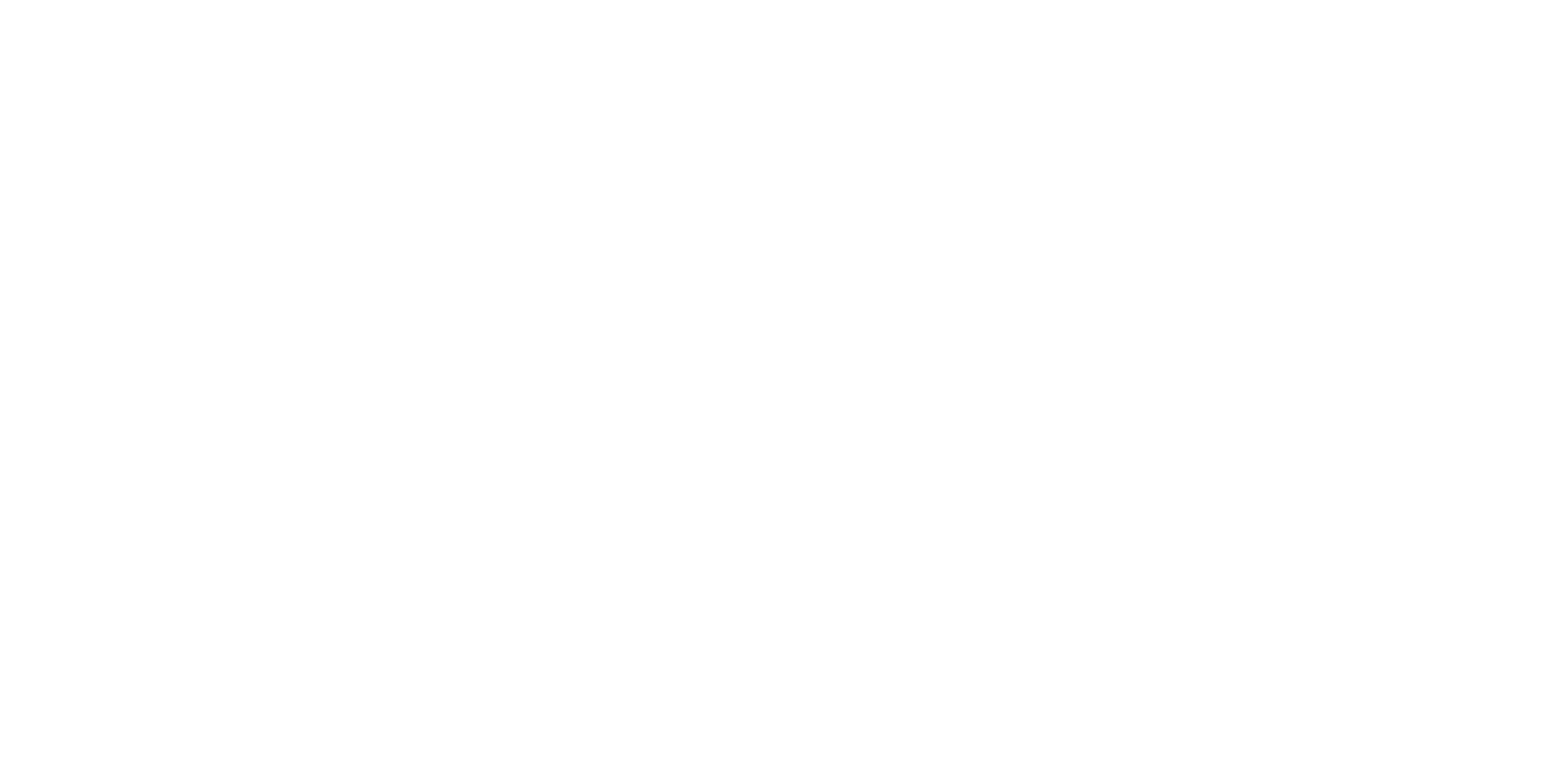 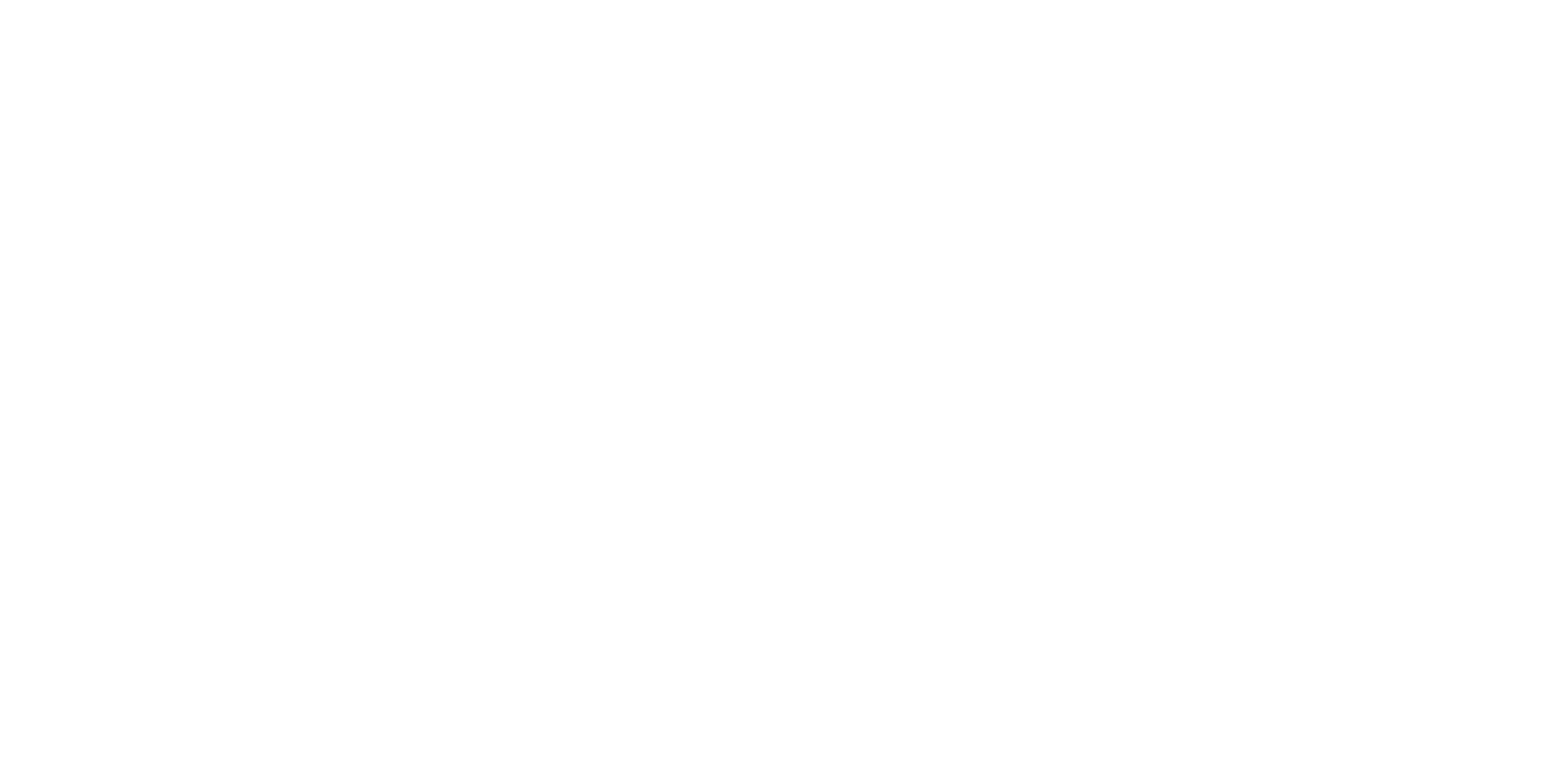 z
It Is An Opportunity To
[Speaker Notes: 2 Timothy 3:16-17 NKJV 16 All Scripture is given by inspiration of God, and is profitable for doctrine, for reproof, for correction, for instruction in righteousness, 17 that the man of God may be complete, thoroughly equipped for every good work.
Ephesians 6:10-18 NKJV 10 Finally, my brethren, be strong in the Lord and in the power of His might. 11 Put on the whole armor of God, that you may be able to stand against the wiles of the devil. 12 For we do not wrestle against flesh and blood, but against principalities, against powers, against the rulers of the darkness of this age, against spiritual hosts of wickedness in the heavenly places. 13 Therefore take up the whole armor of God, that you may be able to withstand in the evil day, and having done all, to stand. 14 Stand therefore, having girded your waist with truth, having put on the breastplate of righteousness, 15 and having shod your feet with the preparation of the gospel of peace; 16 above all, taking the shield of faith with which you will be able to quench all the fiery darts of the wicked one. 17 And take the helmet of salvation, and the sword of the Spirit, which is the word of God; 18 praying always with all prayer and supplication in the Spirit, being watchful to this end with all perseverance and supplication for all the saints--]
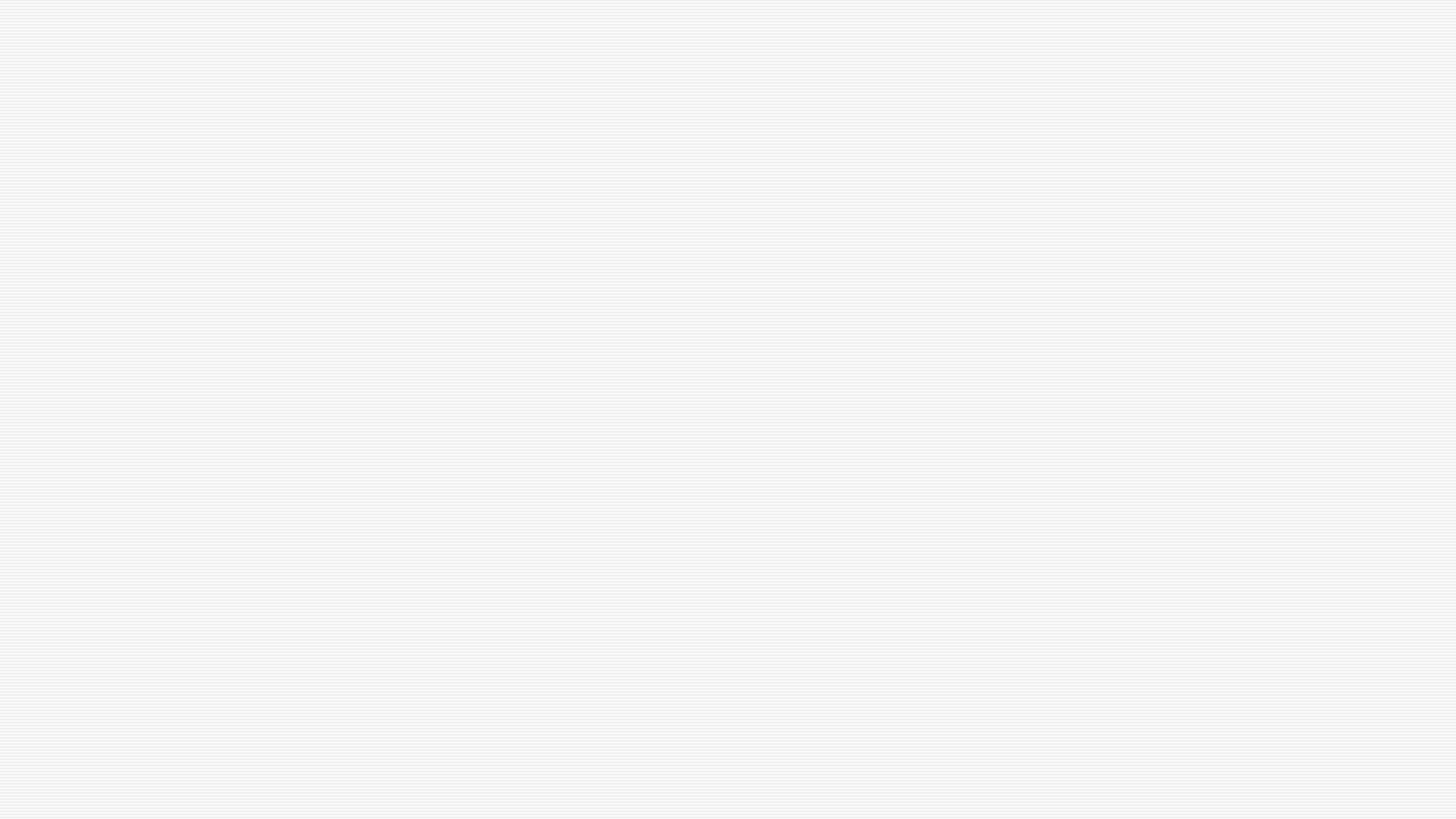 Assemble With Brethren
“24 And let us consider one another in order to stir up love and good works, 25 not forsaking the assembling of ourselves together, as is the manner of some, but exhorting one another, and so much the more as you see the Day approaching” - Hebrews 10:24-25
We all face daily difficulties and benefit from the  encouragement of our brethren
It is our responsibility to one another to stimulate to love and good deeds - vs 24
Assembling is by God’s design, and not to be tampered with!
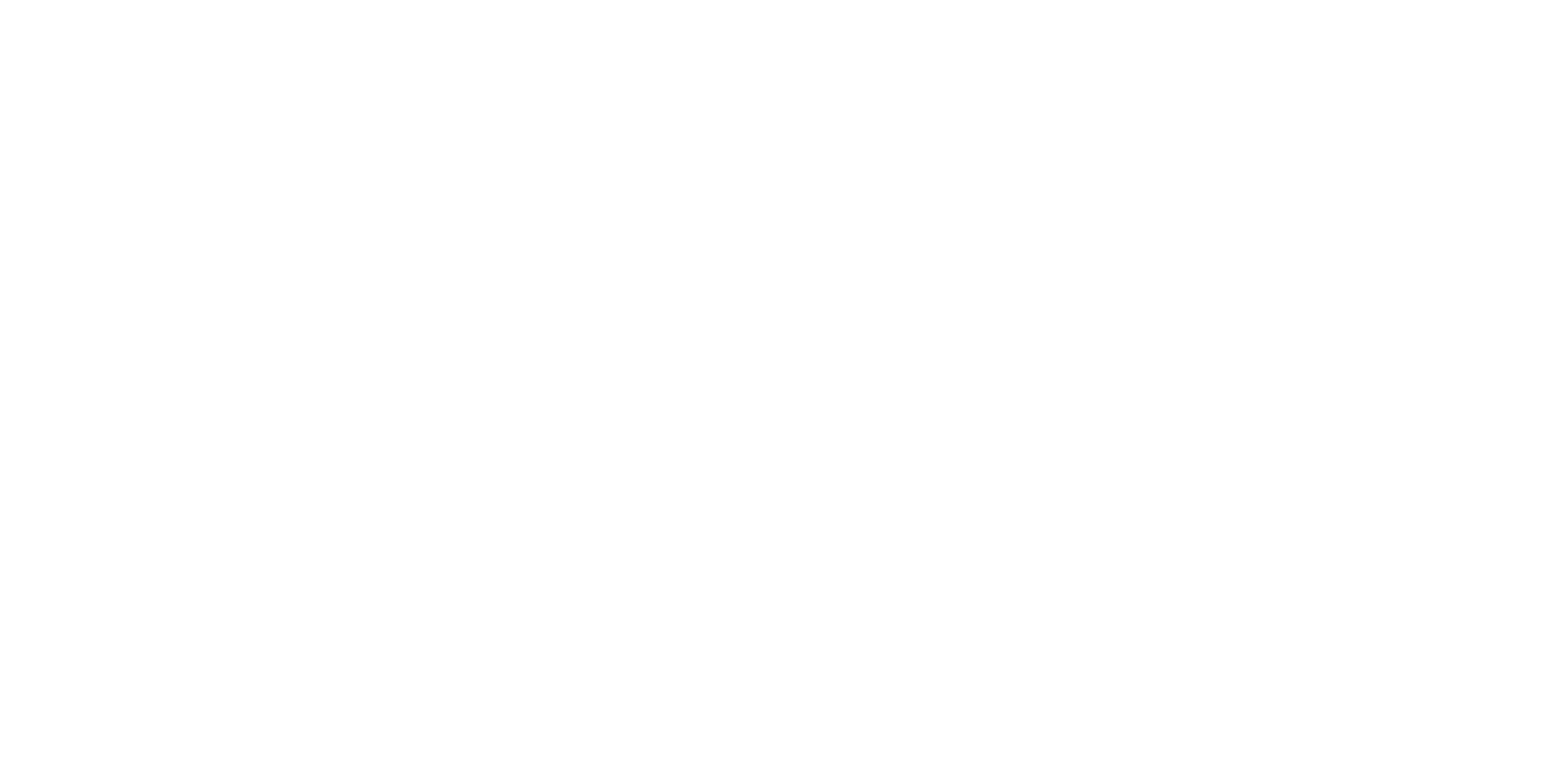 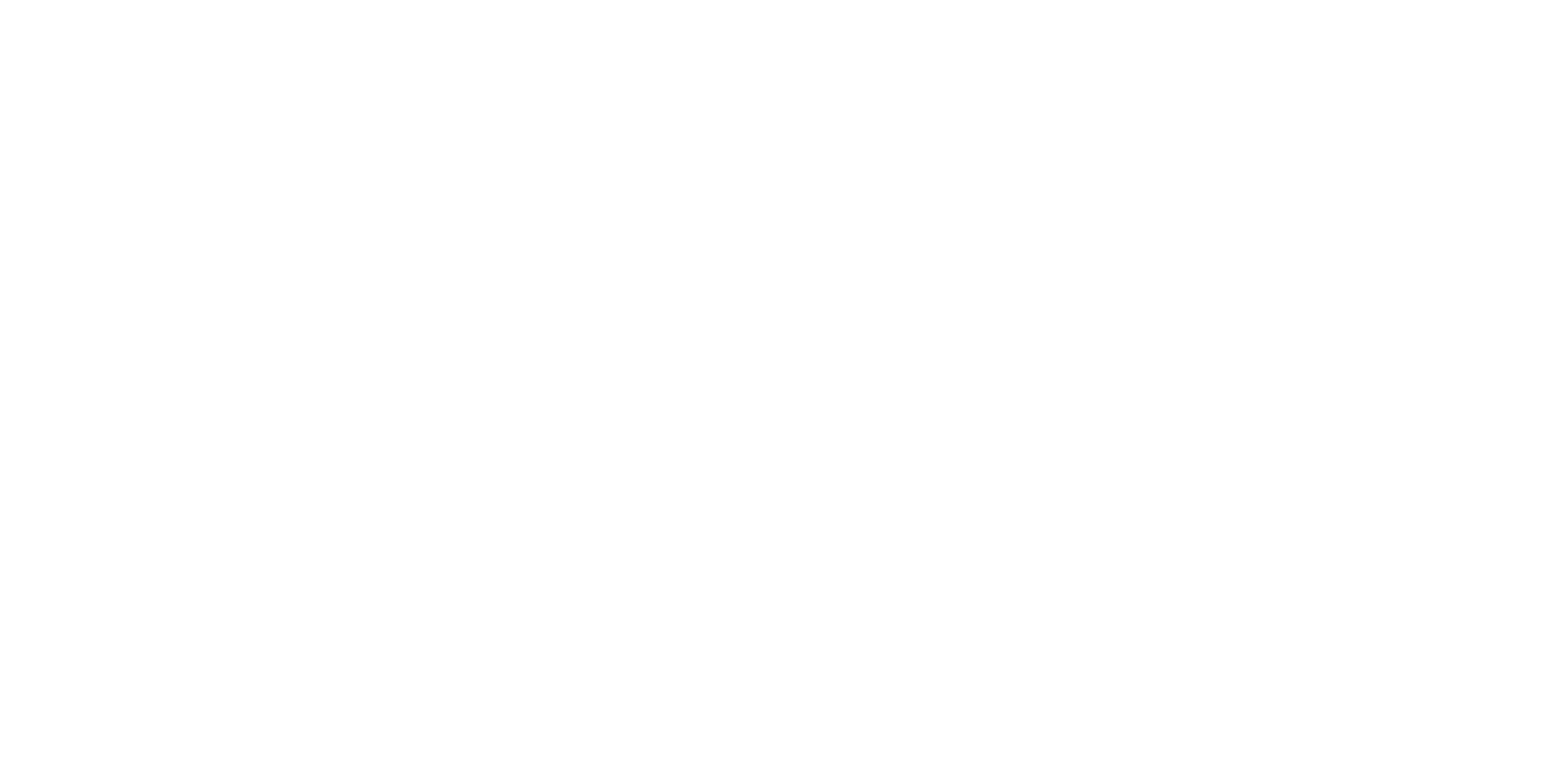 z
It Is An Opportunity To
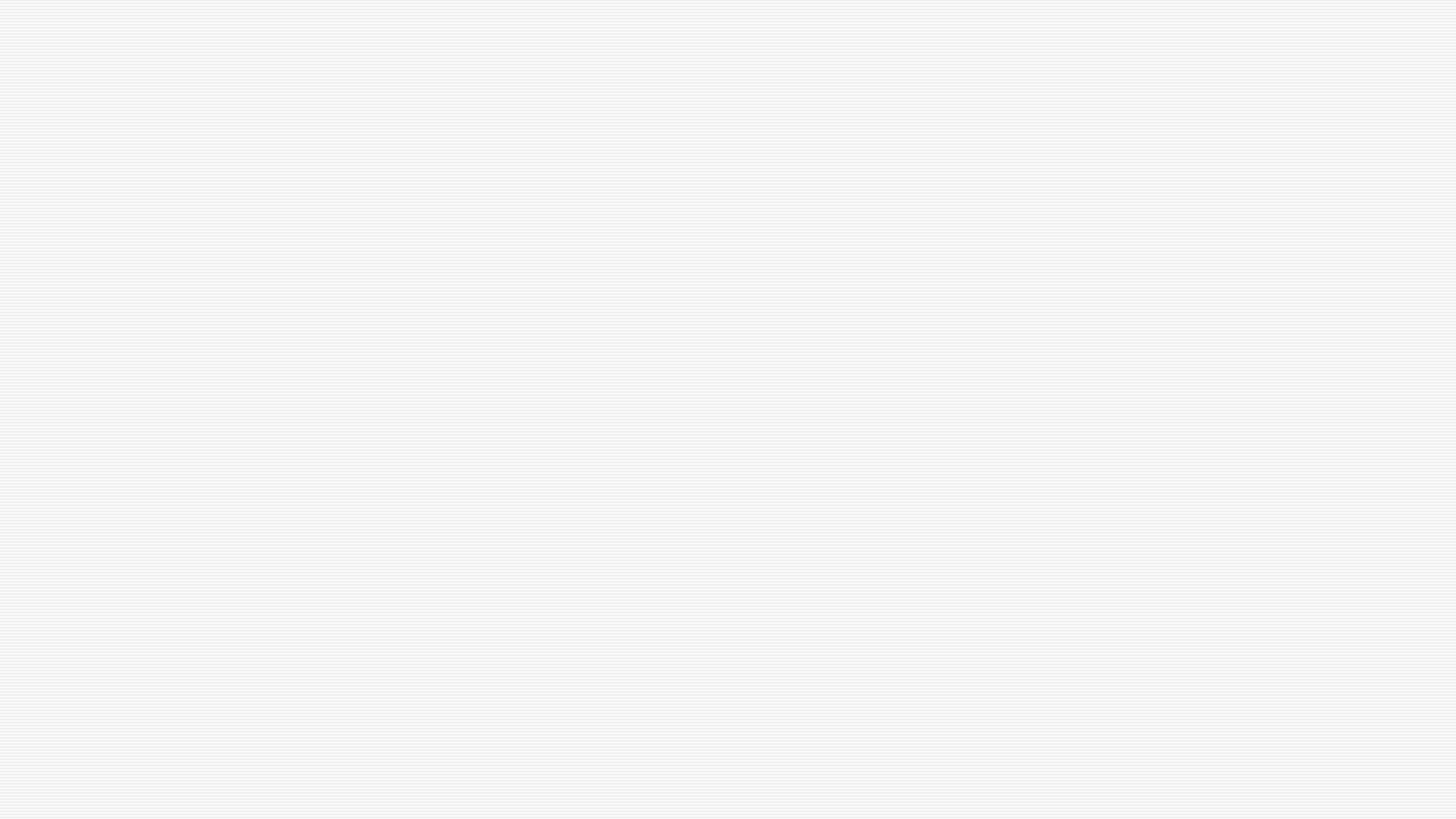 Escape Troubles Of This Life
“And He will wipe away every tear from their eyes; and there will no longer be any death; there will no longer be any mourning, or crying, or pain; the first things have passed away” - Revelation 21:4
The assembly a “short-term escape” from the evil world - 1 Peter 5:8-9; James 4:7; 2 Timothy 3:12
When we worship God in the assembly, we are admonished to hold fast without wavering to the  hope of the eternal blessedness we will enjoy in heaven - Hebrews 10:23
This hope is “sure and steadfast” - Hebrews 6:18-20
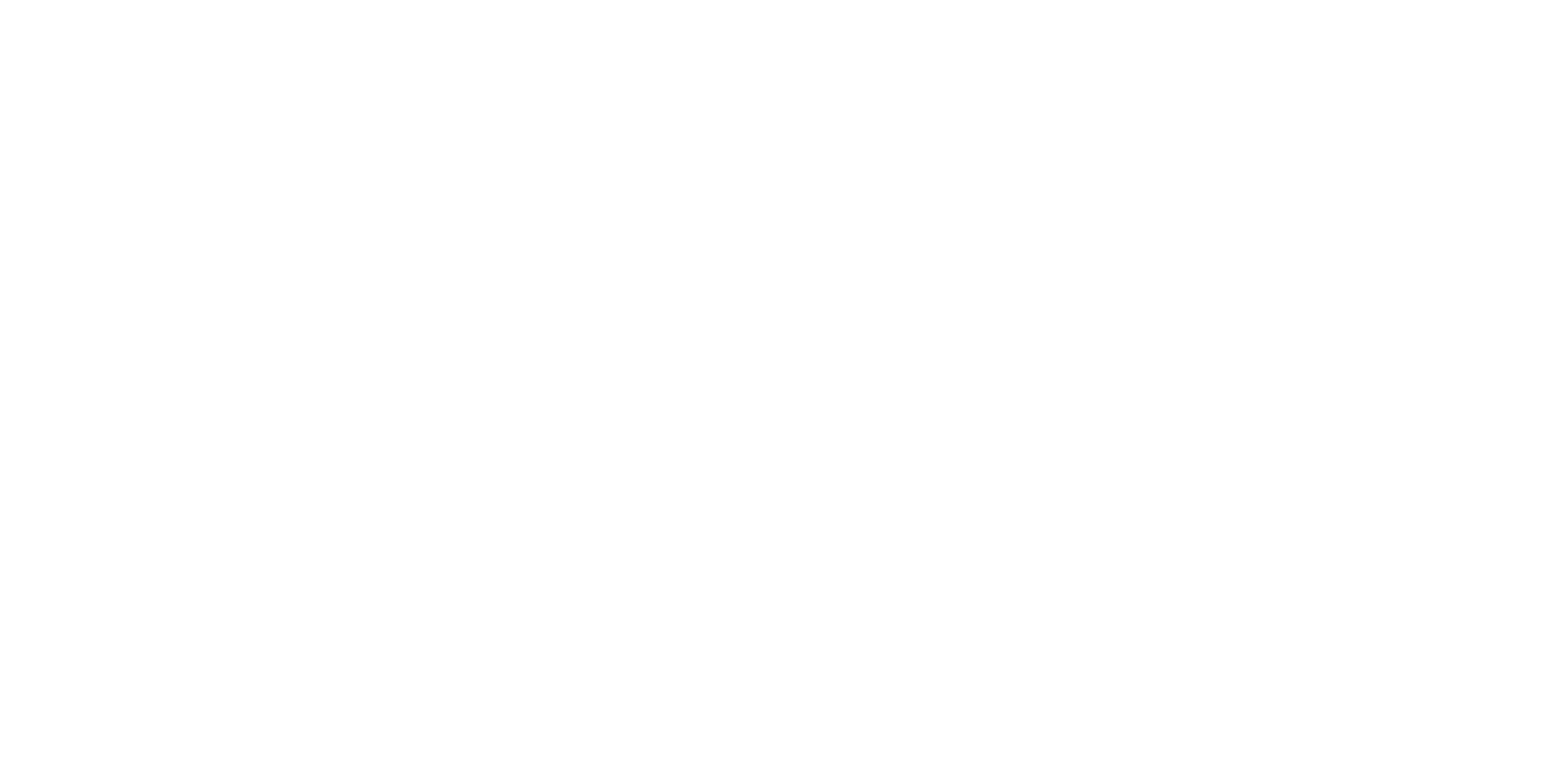 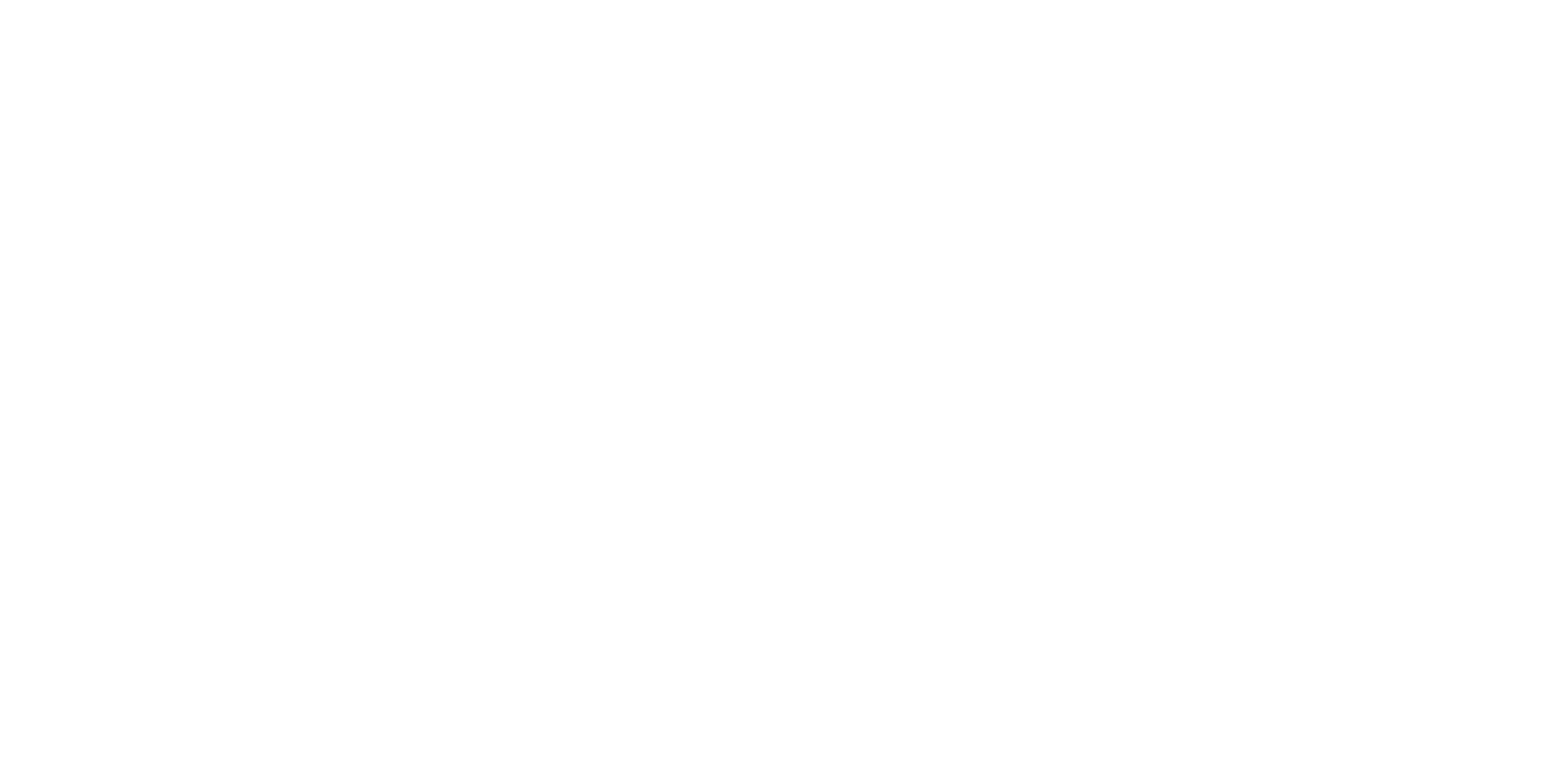 z
It Is An Opportunity To
[Speaker Notes: 1 Peter 5:8-9 NKJV 8 Be sober, be vigilant; because your adversary the devil walks about like a roaring lion, seeking whom he may devour. 9 Resist him, steadfast in the faith, knowing that the same sufferings are experienced by your brotherhood in the world.
James 4:7 KJV 7 Submit yourselves therefore to God. Resist the devil, and he will flee from you.
2 Timothy 3:12 KJV 12 Yea, and all that will live godly in Christ Jesus shall suffer persecution.
Hebrews 6:18-20 KJV 18 That by two immutable things, in which it was impossible for God to lie, we might have a strong consolation, who have fled for refuge to lay hold upon the hope set before us: 19 Which hope we have as an anchor of the soul, both sure and stedfast, and which entereth into that within the veil; 20 Whither the forerunner is for us entered, even Jesus, made an high priest for ever after the order of Melchisedec.]
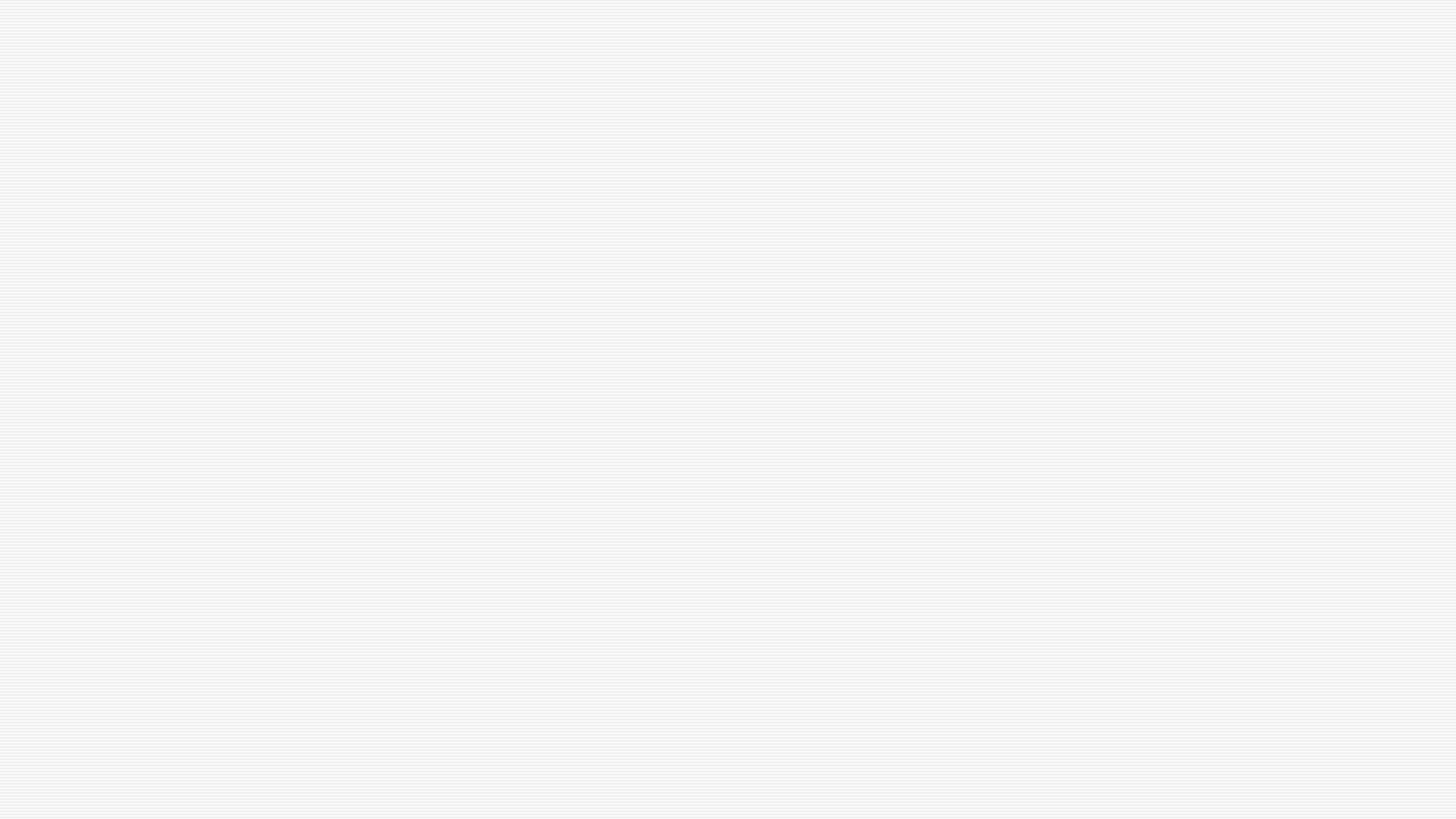 Be Reminded Of Heaven
“1 If ye then be risen with Christ, seek those things which are above, where Christ sitteth on the right hand of God. 2 Set your affection on things above, not on things on the earth” - Colossians 3:1-2
We must “press toward the mark” - Phil. 3:7-14
Leave all excuse behind like Paul left Judaism behind and recognize the benefits we gain from being regularly present in the assembly in the spirit of gladness as we glorify our Creator!
Paul said, “…to be with Christ which is far better”
Philippians 1:23
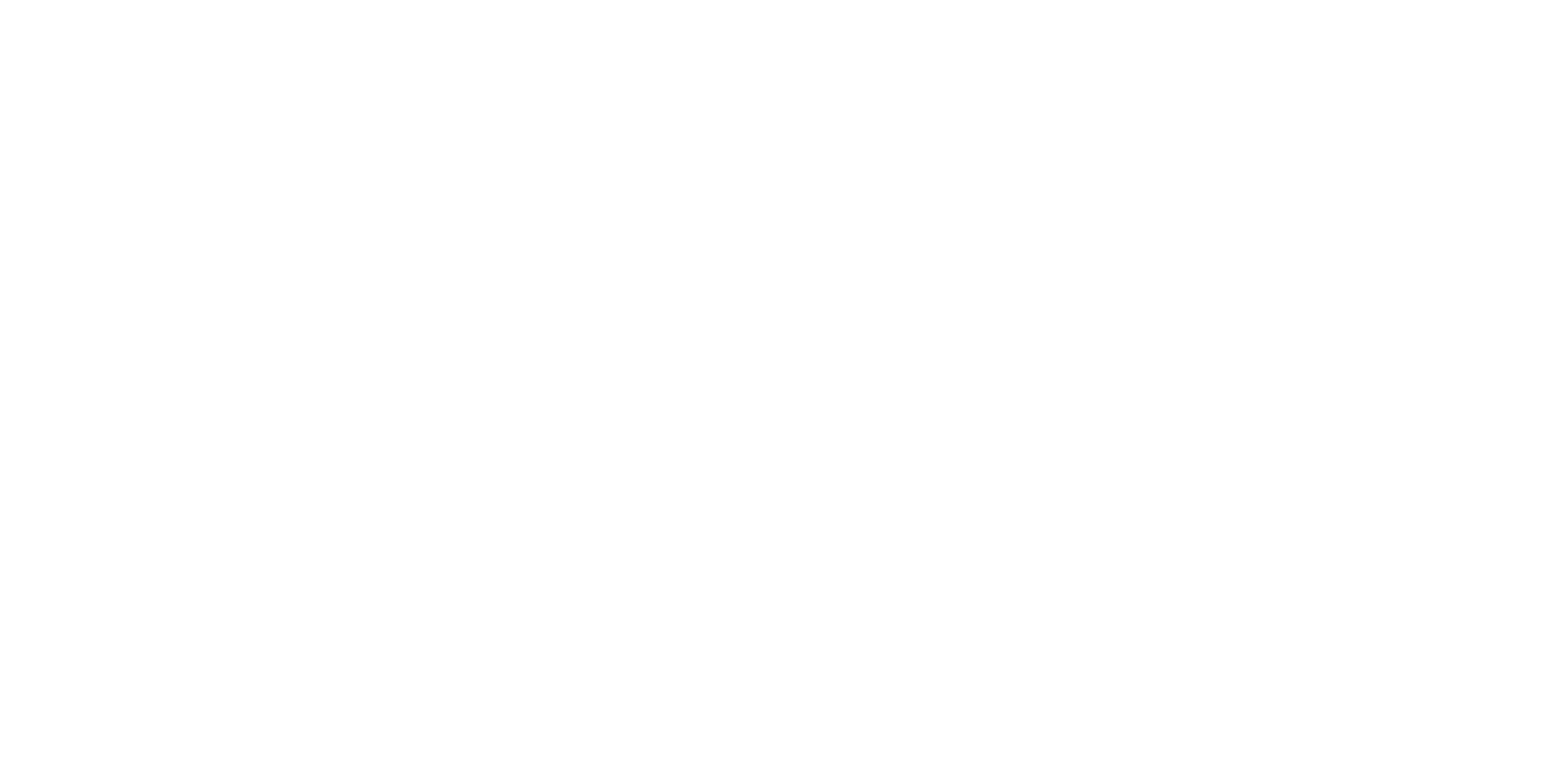 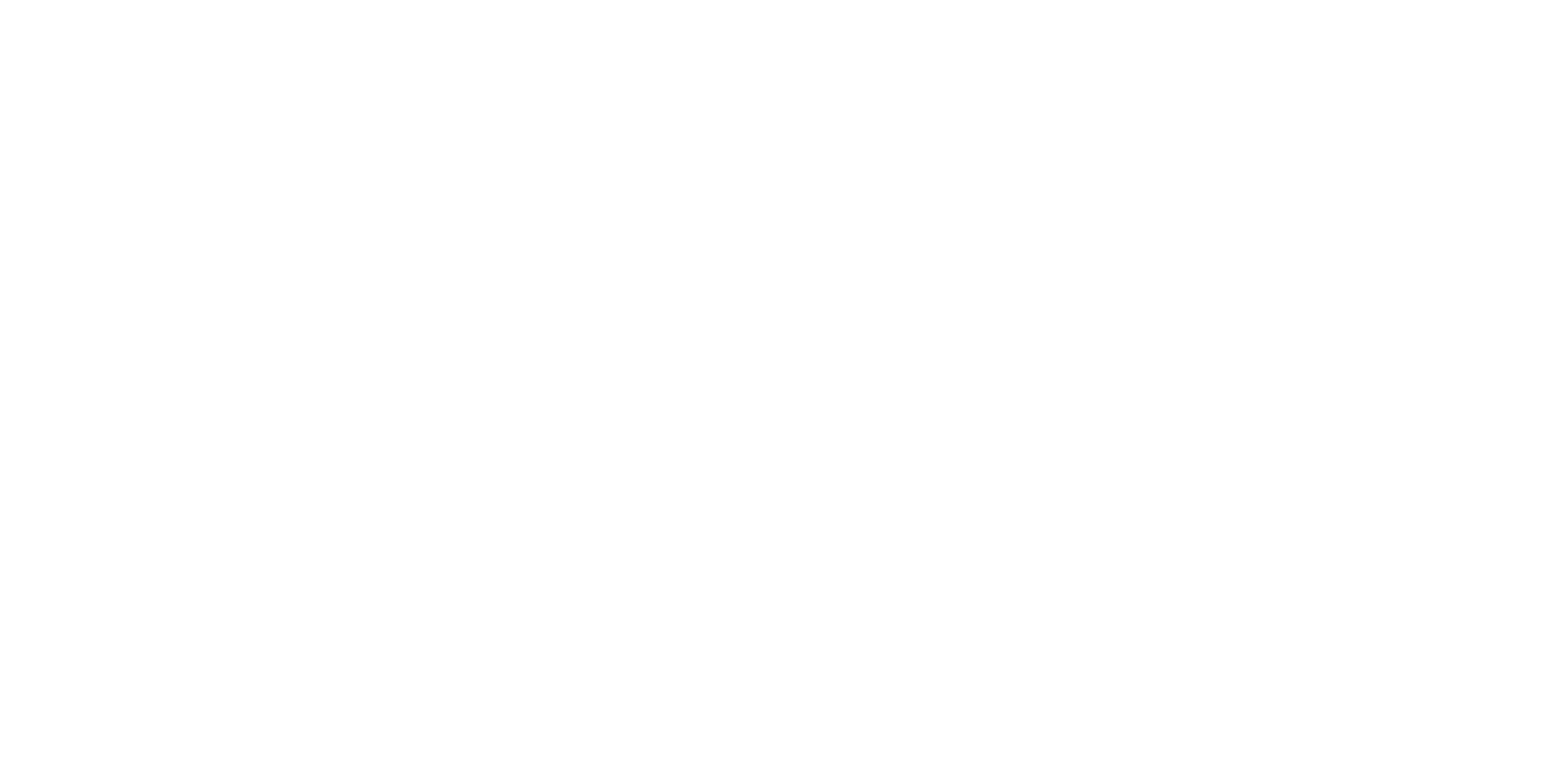 z
It Is An Opportunity To
[Speaker Notes: Philippians 3:7-14 KJV 7 But what things were gain to me, those I counted loss for Christ. 8 Yea doubtless, and I count all things but loss for the excellency of the knowledge of Christ Jesus my Lord: for whom I have suffered the loss of all things, and do count them but dung, that I may win Christ, 9 And be found in him, not having mine own righteousness, which is of the law, but that which is through the faith of Christ, the righteousness which is of God by faith: 10 That I may know him, and the power of his resurrection, and the fellowship of his sufferings, being made conformable unto his death; 11 If by any means I might attain unto the resurrection of the dead. 12 Not as though I had already attained, either were already perfect: but I follow after, if that I may apprehend that for which also I am apprehended of Christ Jesus. 13 Brethren, I count not myself to have apprehended: but this one thing I do, forgetting those things which are behind, and reaching forth unto those things which are before, 14 I press toward the mark for the prize of the high calling of God in Christ Jesus.

Philippians 1:21-23 KJV 21 For to me to live is Christ, and to die is gain. 22 But if I live in the flesh, this is the fruit of my labour: yet what I shall choose I wot not. 23 For I am in a strait betwixt two, having a desire to depart, and to be with Christ; which is far better:
Philippians 1:21-23 ASV 21 For to me to live is Christ, and to die is gain. 22 But if to live in the flesh, --if this shall bring fruit from my work, then what I shall choose I know not. 23 But I am in a strait betwixt the two, having the desire to depart and be with Christ; for it is very far better:
Philippians 1:21-23 NKJV 21 For to me, to live is Christ, and to die is gain. 22 But if I live on in the flesh, this will mean fruit from my labor; yet what I shall choose I cannot tell. 23 For I am hard pressed between the two, having a desire to depart and be with Christ, which is far better.]
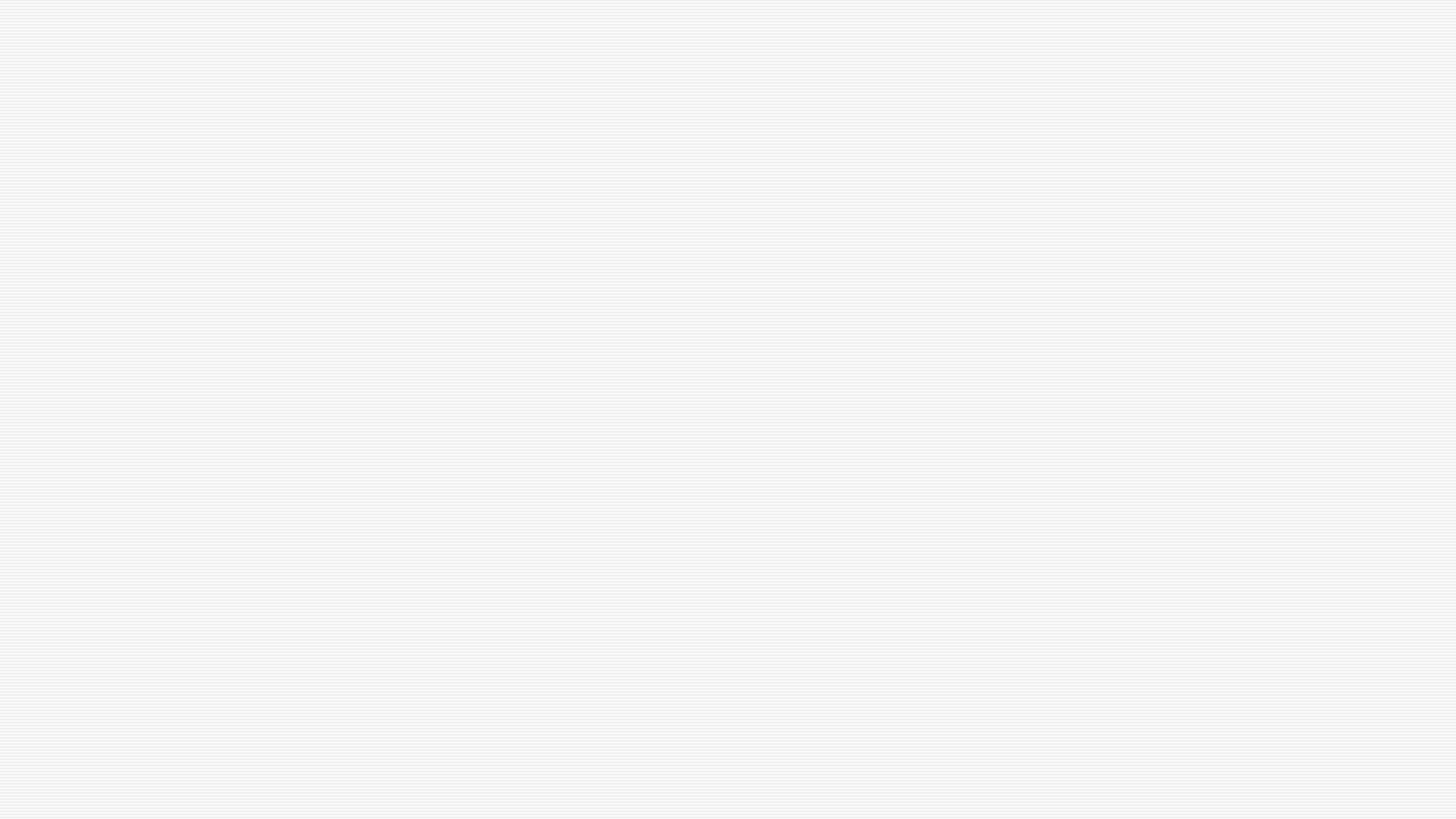 Why is assembling for worshipping God an occasion of gladness?
It Is An Opportunity To:
Worship God
Study His Word
Assemble With Brethren
Escape Troubles Of This Life
Be Reminded Of Heaven
Conclusion
Psalms 122:1
I was glad when they said to me, “Let us go into the house of the LORD”
What Shall We Do?
Acts 2:38
Alien sinners must…
Hear the Gospel – Romans 10:17; Hebrews 11:6
Believe it – John 8:24
Repent of sin – Acts 17:30
Confess Christ as Lord – Matthew 10:34
Be baptized to wash away your sin – Acts 2:38
An erring child of God must…
Repent and Pray for Forgiveness – 1 John 1:7-9
Endure Trials - “be faithful unto death”
Revelation 2:10
[Speaker Notes: Acts 2:36-37 - 36 Therefore let all the house of Israel know assuredly, that God hath made that same Jesus, whom ye have crucified, both Lord and Christ. 37 Now when they heard this, they were pricked in their heart, and said unto Peter and to the rest of the apostles, Men and brethren, what shall we do?
Rom. 10:17 - So then faith cometh by hearing, and hearing by the word of God.
Heb 11:6 But without faith it is impossible to please him: for he that cometh to God must believe that he is, and that he is a rewarder of them that diligently seek him.
Jn. 8:24 -  I said therefore unto you, that ye shall die in your sins: for if ye believe not that I am he, ye shall die in your sins.
Acts 17:30-31 - And the times of this ignorance God winked at; but now commandeth all men every where to repent: 31 Because he hath appointed a day, in the which he will judge the world in righteousness by that man whom he hath ordained; whereof he hath given assurance unto all men, in that he hath raised him from the dead.
Matt. 10:34 - Whosoever therefore shall confess me before men, him will I confess also before my Father which is in heaven.
Acts 2:38 - Then Peter said unto them, Repent, and be baptized every one of you in the name of Jesus Christ for the remission of sins, and ye shall receive the gift of the Holy Ghost.
1 Jn. 1:7-9 - But if we walk in the light, as he is in the light, we have fellowship one with another, and the blood of Jesus Christ his Son cleanseth us from all sin. 8 If we say that we have no sin, we deceive ourselves, and the truth is not in us. 9 If we confess our sins, he is faithful and just to forgive us our sins, and to cleanse us from all unrighteousness.
Rev. 2:10 - Fear none of those things which thou shalt suffer: behold, the devil shall cast some of you into prison, that ye may be tried; and ye shall have tribulation ten days: be thou faithful unto death, and I will give thee a crown of life.]